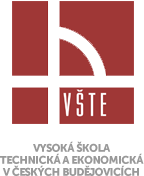 DIPLOMOVÁ PRÁCENávrh skladu s využitím IoT zařízení
Autor: Bc. Klaudie Rudá
Vedoucí práce: Ing. Monika Karková PhD.
Oponent: Ing. Gabriela Habánová

České Budějovice, červen 2022
MOTIVACE A DŮVODY K ŘEŠENÍ DANÉHO TÉMATU
VLASTNÍ ZÁJEM O TÉMA

ROZŠÍŘENÍ ZNALOSTÍ V OBLASTI SKLADŮ A SKLADOVÁNÍ A INTERNETU VĚCÍ

DOBRÁ ZNALOST FIRMY

MOŽNOST VYUŽITÍ ZNALOSTÍ Z ODBORNÉ PRAXE
CÍL PRÁCE
CÍLEM DIPLOMOVÉ PRÁCE JE NÁVRH SKLADU PRO STAVEBNÍ MATERIÁL S VYUŽITÍM APLIKACE IOT ZAŘÍZENÍ VE SKLADOVÁNÍ
TEORETICKO – METODOLOGICKÁ ČÁST
SKLADY A SKLADOVÁNÍ
VÝSTAVBA SKLADU
IoT- INTERNET VĚCÍ
IoT VE SKLADOVÁNÍ
METODIKA PRÁCE
APLIKAČNÍ ČÁSTPŘEDSTAVENÍ PODNIKU
STAVEBNINY PEVNÝ S.R.O.
PŘEDSTAVENÍ PODNIKU
SWOT ANALÝZA
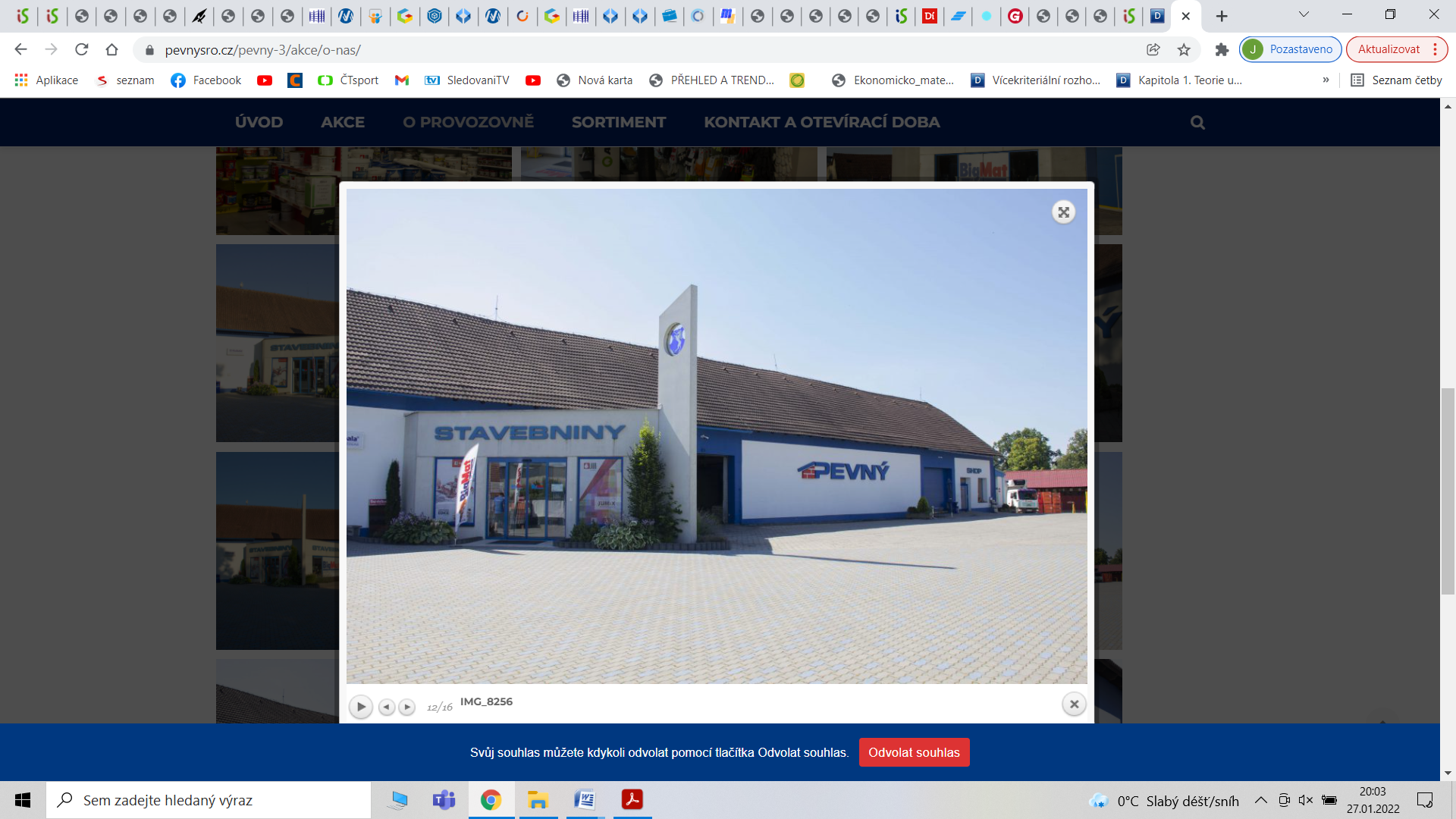 Stavebniny Pevný s.r.o. (OBR. 5, STR. 31)
APLIKAČNÍ ČÁSTANALÝZA SOUČASNÉHO STAVU
VNITŘNÍ A VENKOVNÍ SKLAD
MANIPULAČNÍ TECHNIKA 
PŘÍJEM A VYCHYSTÁNÍ MATERIÁLU
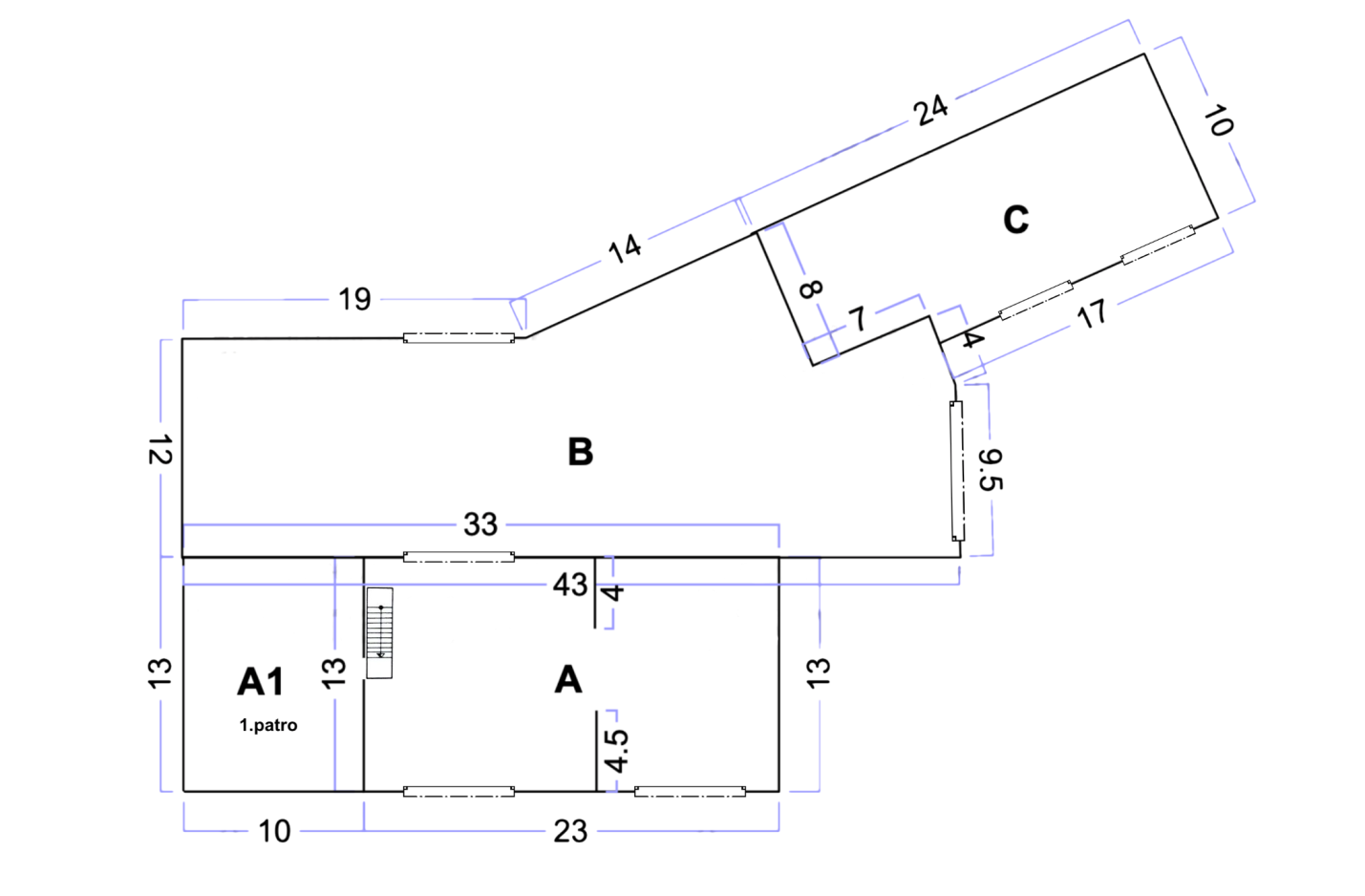 Půdorys vnitřních skladovacích prostorů (OBR. 7, STR. 36)
APLIKAČNÍ ČÁSTNÁVRH NOVÉHO SKLADU
1. VÝCHOZÍ ÚDAJE

2. VOLBA SKLADOVÉ TECHNOLOGIE

3. NÁVRH LAYOUTU NOVÉHO SKLADU

4. STANOVENÍ POČTU TECHNICKÝCH PROSTŘEDKŮ

5. VOLBA MANIPULAČNÍ TECHNIKY

6. VÝBĚR REGÁLŮ
APLIKAČNÍ ČÁST NÁVRH NOVÉHO SKLADU
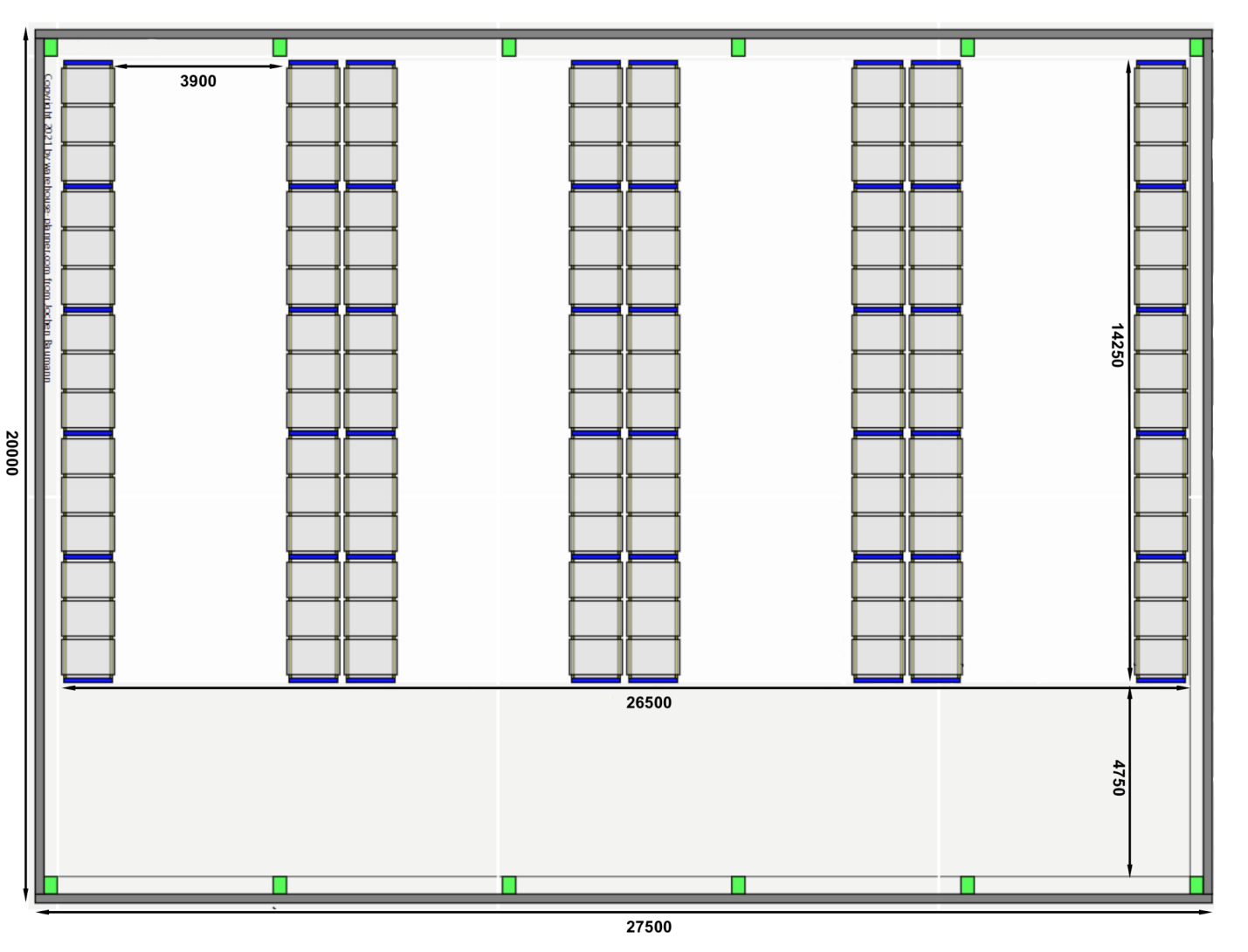 Layout nového skladu (OBR. 21, STR. 50)
APLIKAČNÍ ČÁST NÁVRH NOVÉHO SKLADU
7. STAVEBNÍ POPIS NOVÉHO SKLADU
DÉLKA: 27,5 m
ŠÍŘKA: 20 m
SVĚTLÁ VÝŠKA: 8 m
ROZLOHA: 550 m2
IZOLOVANÁ HALA
KONSTRUKCE: OCELOVÁ
OPLÁŠTĚNÍ: SENDVIČOVÝ PANEL
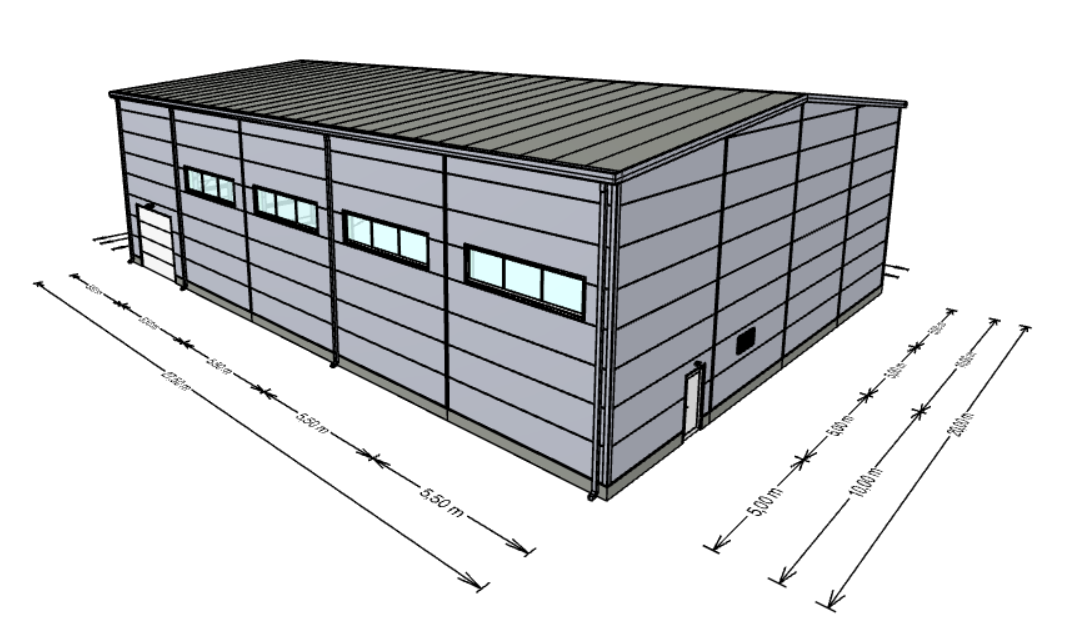 Vizualizace skladové haly (OBR. 27, STR. 57)
APLIKAČNÍ ČÁST NÁVRH LAYOUTU PŮVODNÍHO SKLADU
NOVÉ USPOŘÁDÁNÍ A VYUŽITÍ PROSTORŮ
VOLBA REGÁLŮ
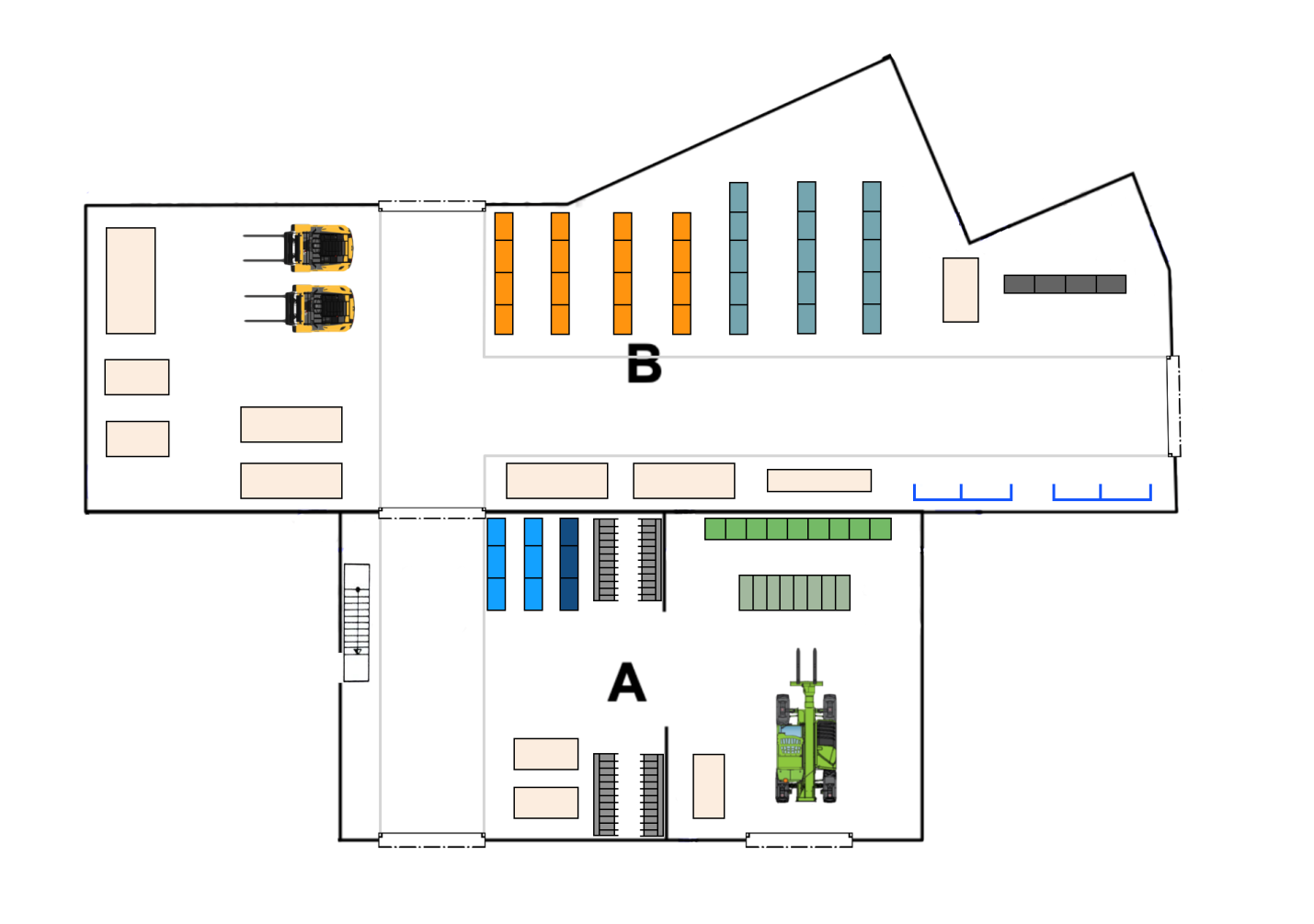 Návrh layoutu původního skladu (OBR. 29, STR. 62)
APLIKAČNÍ ČÁST IoT ZAŘÍZENÍ
RFID TECHNOLOGIE
SENZORY TEPLOTY A VLHKOSTI
SYSTÉM DETEKCE PŘIBLÍŽENÍ
KAMEROVÝ SYSTÉM
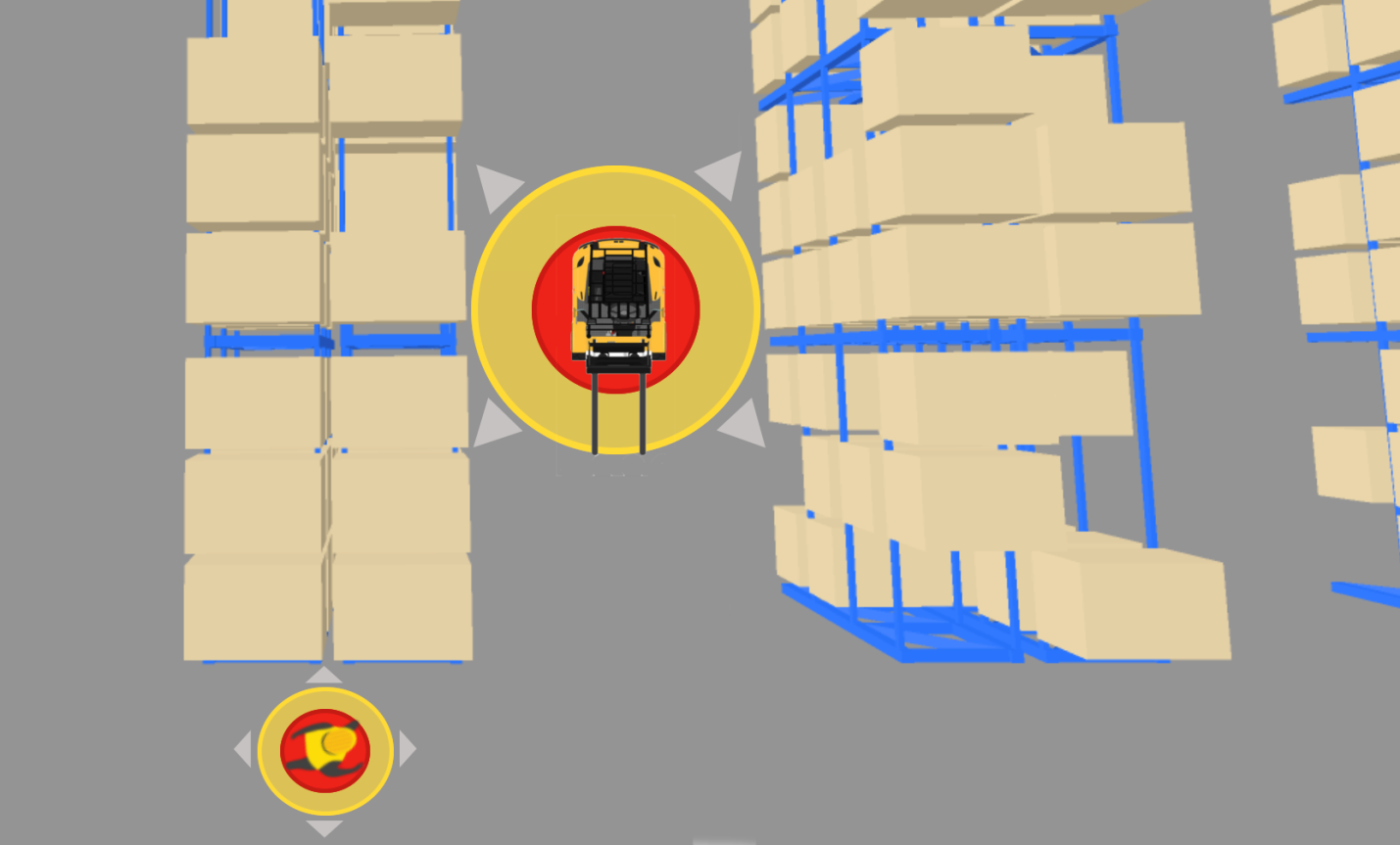 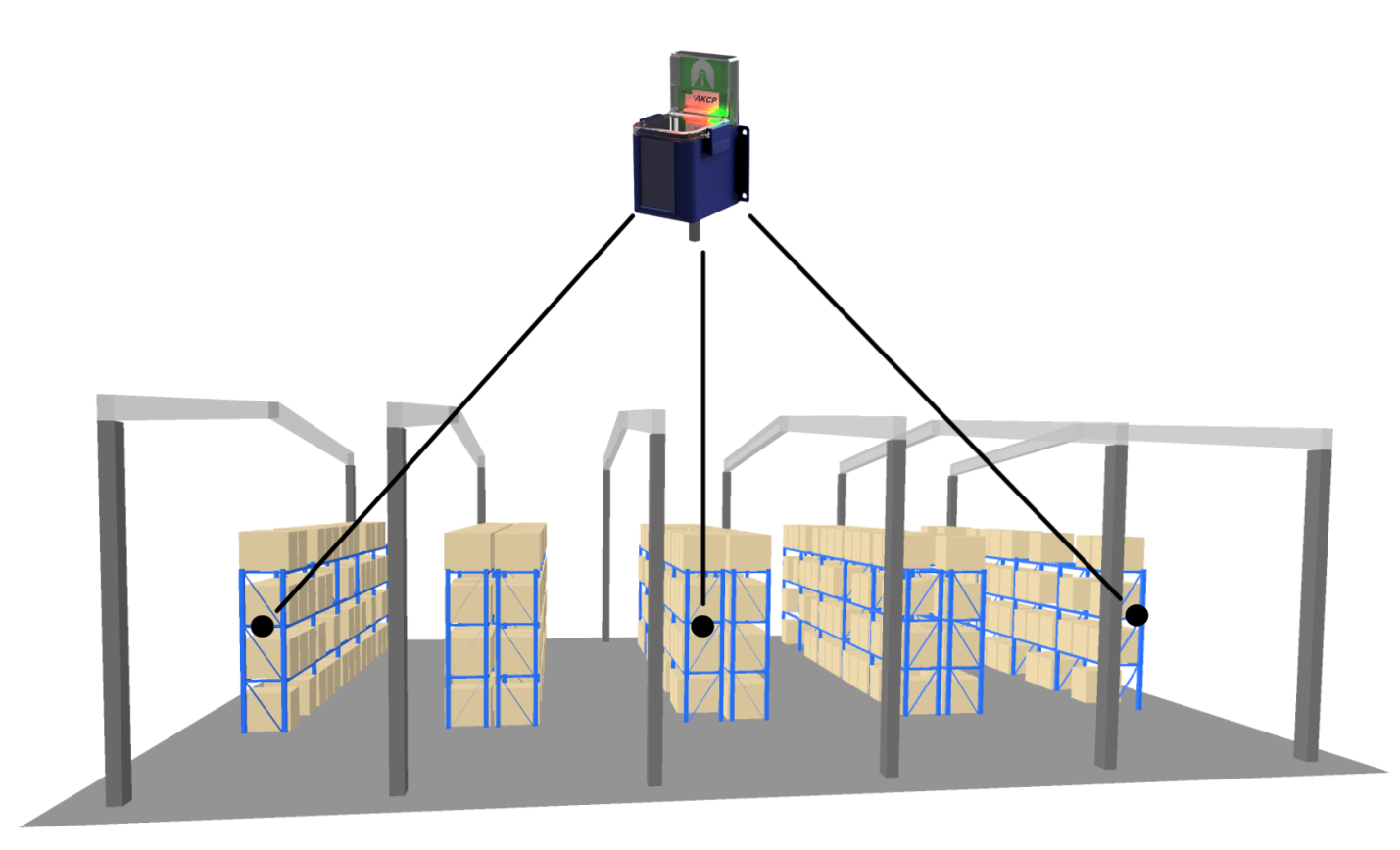 Senzory teploty a vlhkosti (OBR. 37, STR. 70)
Senzor detekce přiblížení (OBR. 39, STR. 72)
APLIKAČNÍ ČÁST TECHNICKO – EKONOMICKÉ ZHODNOCENÍ
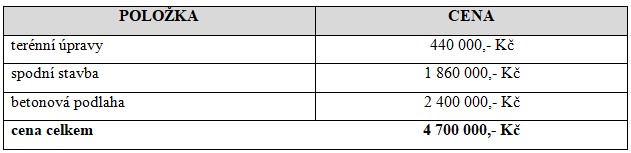 SPODNÍ STAVBA
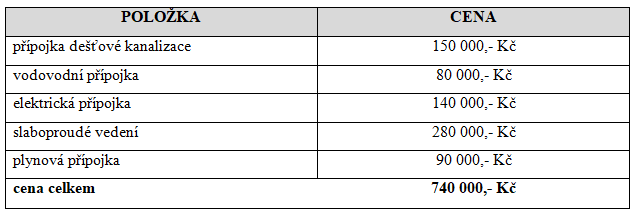 INŽENÝRSKÉ SÍTĚ
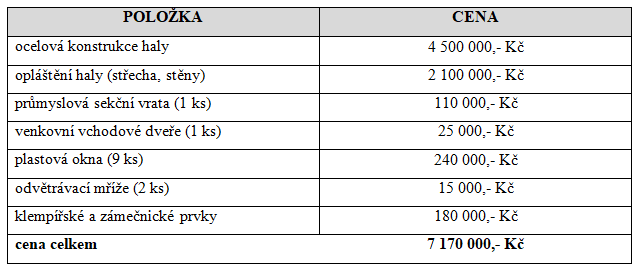 VÝSTAVBA MONTOVANÉ HALY
APLIKAČNÍ ČÁST TECHNICKO – EKONOMICKÉ ZHODNOCENÍ
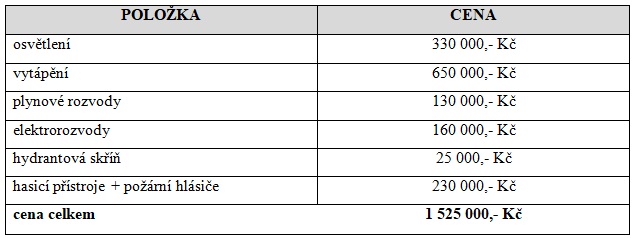 TECHNICKÉ VYBAVENÍ
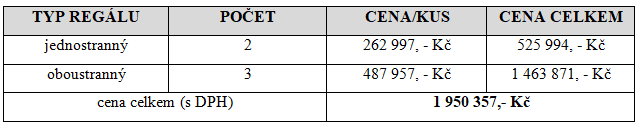 ZAŘÍZENÍ PRO SKLADOVÁNÍ
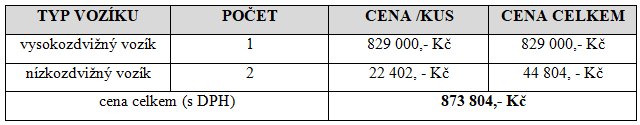 CENA CELKEM – 16 959 161,- Kč (vč. DPH)
ZÁVĚR
CÍL PRÁCE BYL SPLNĚN

DIPLOMOVÁ  PRÁCE SPLNILA VLASTNÍ OČEKÁVÁNÍ
DOPLŇUJÍCÍ DOTAZY VEDOUCÍHO A OPONENTA
VEDOUCÍ PRÁCE:
BYLY VAŠE NÁVRHY PŘEDSTAVENY PODNIKU A JAK NA NĚ REAGOVAL?

OPONENT PRÁCE:
JAKÉ KONKRÉTNÍ SKLADOVÉ OPERACE ZEFEKTIVNÍ ZAVEDENÍ IOT?
DĚKUJI VÁM ZA POZORNOST